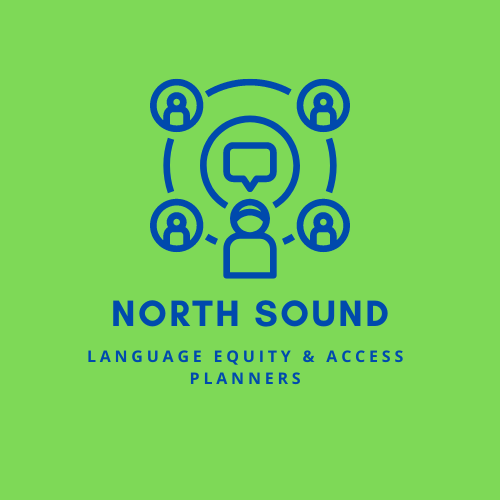 North Sound
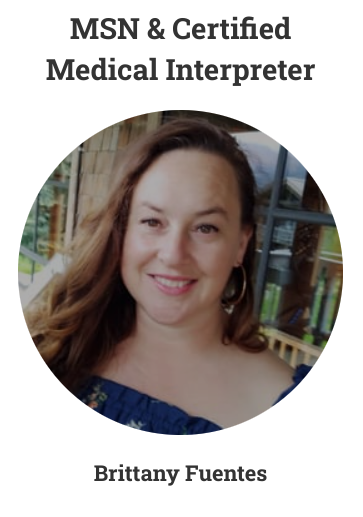 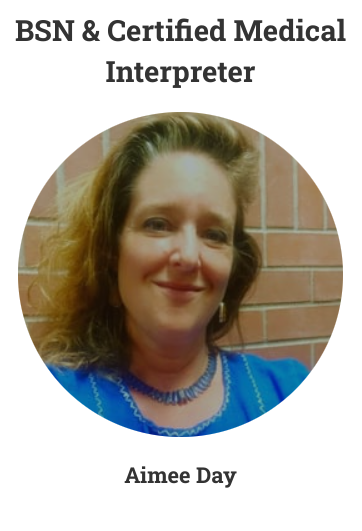 [Speaker Notes: What we do - Assess, provide organizational reports, write LAPs]
Language Access Plans
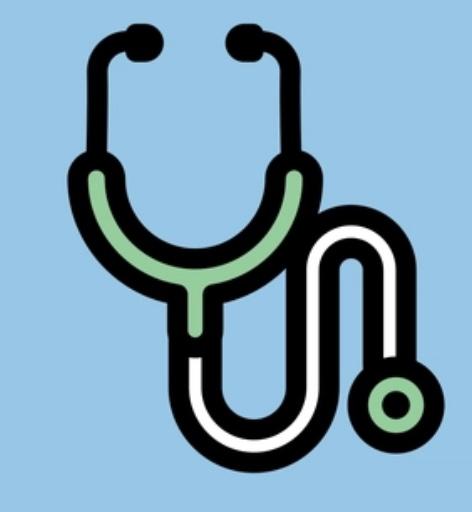 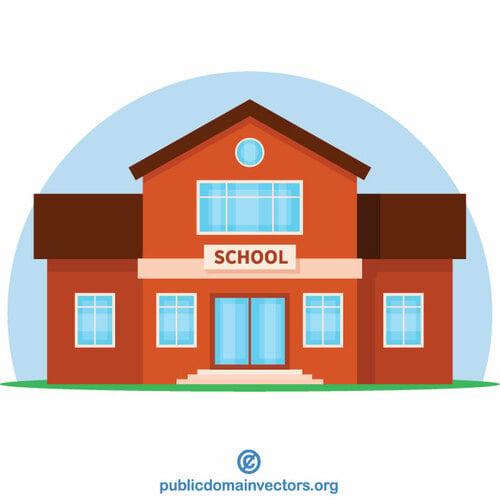 Medical Providers

Title VI

Executive Order 13166
Public Schools:

Title VI

RCW 28A
[Speaker Notes: Both medical facilities and schools required by federal civil rights law to provide interpretation; school districts additionally required by WA to create language access plans by 10/1/22 (which may be phased in). The RCW states that the state “intends” to provide resources for training]
The Four Factors
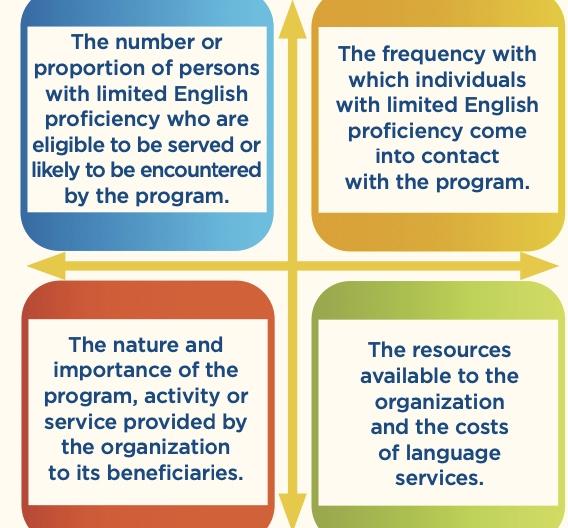 WA School Directors’ Association LAP (for schools)

Chapter 28A.183 RCW: LANGUAGE ACCESS PROGRAM (for schools)

Language Access Plan Worksheet 
(for medical)

Executive Order 13166
[Speaker Notes: These sample plans range from very complex to very simple; what matters for schools is that they are required by RCW 28A to develop a plan that has certain elements (described in RCW 28A)
The four factors was developed to help orgs visualize overall need and gauge abilities]
Elements/Steps of a LAP
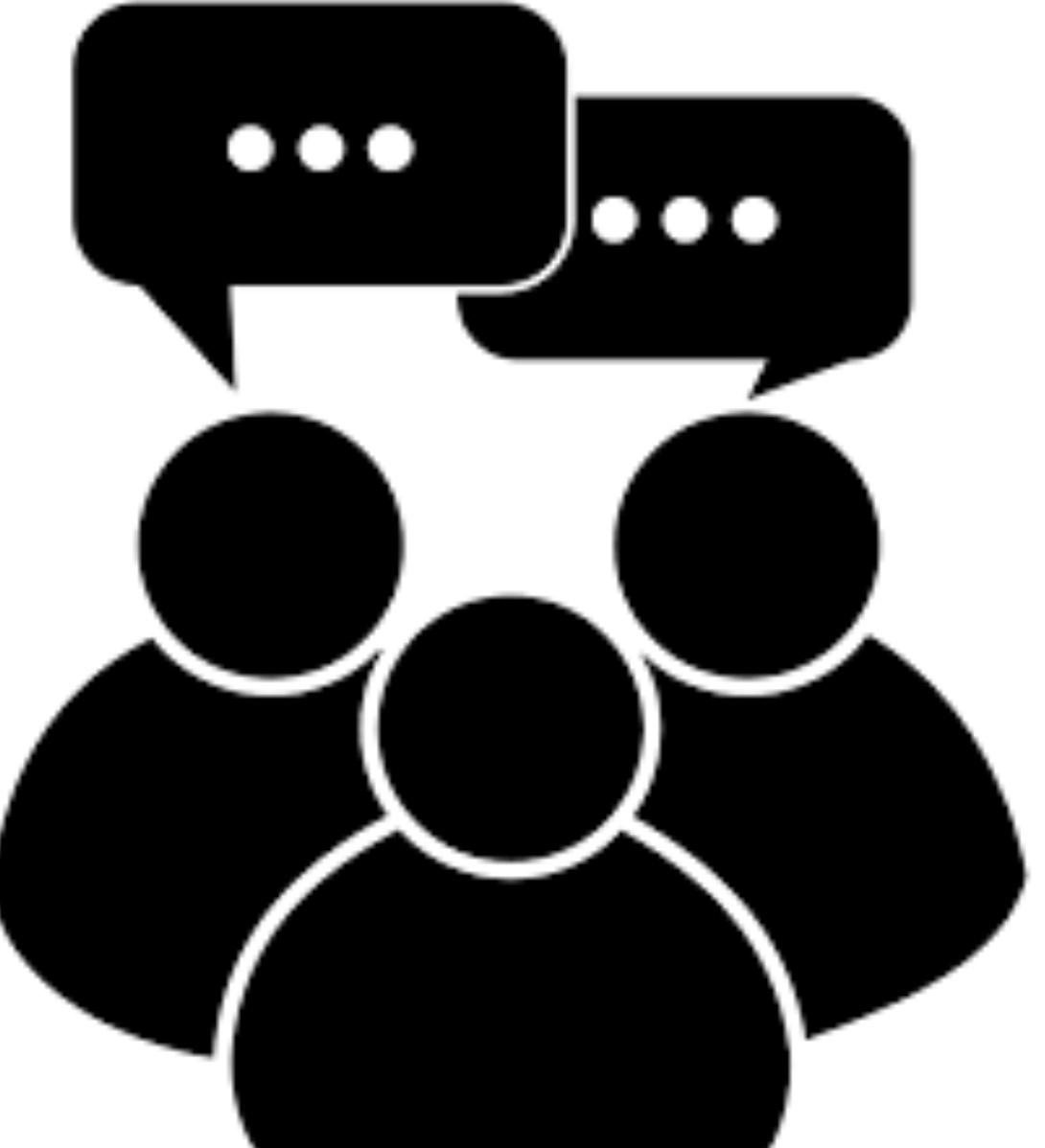 Define and Assess needs of population served 
 2)   Self-Assess current practices and resources 
 3)   Develop clear procedures 
 4)   Develop staff training 
 5)   Periodic evaluation and revision 

Languages spoken at home (mapped by county)
Stakeholder Input
[Speaker Notes: This is where NS LEAP can help out - carry out department by department  
Assessments and make specific recommendations - organizational report 
1) your org might already have demographic info, if large like a school district, otherwise public tools and reports 
2) department by department  ASK stakeholders as well as staff 
3) How-to: what steps to take in given situations. HOW to get a telephone interpreter for example with out hanging up on somebody - procedures should be based on best practices. For schools, these are outlined in RCW 28A
4) training should include rationale and principles of language justice as well as P@P
5) with stakeholder involvement (surveys, conversations, etc)]
Implementation: in the “Real World”
Points of contact (telephone, website, reception)

Modality (in-person, video, telephone)

Translation of documents (“vital” documents”)

Staff training
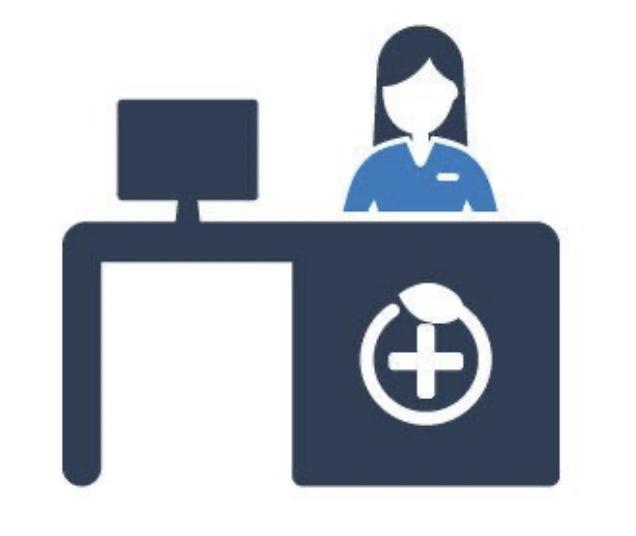 [Speaker Notes: Particular points in language service provision that need special attention 
Reception - telephone especially, speaking anecdotally as a working interpreter, no-shows are often due to difficulty communicating by phone. 
Modality - choice of modality complex decision (financial, scheduling, etc) but there is a near universal preference for in-person interpretation (from both sides)  for its flexibility and ease of use - no technical issues! Less error prone 
Documents - Vital documents required by law (schools), but staff needs to be able to find them . 
Training - past surveys have found staff unaware of legal requirements, feel unsure about P&P]
Who Can Interpret?
WA certified Medical or Social Services interpreters
Authorized/Qualified/Credentialed interpreters - variously defined RCW 28A.183.080)
Bilingual staff - should be authorized/credentialed
AI “google” - being increasingly used, be mindful of limitations
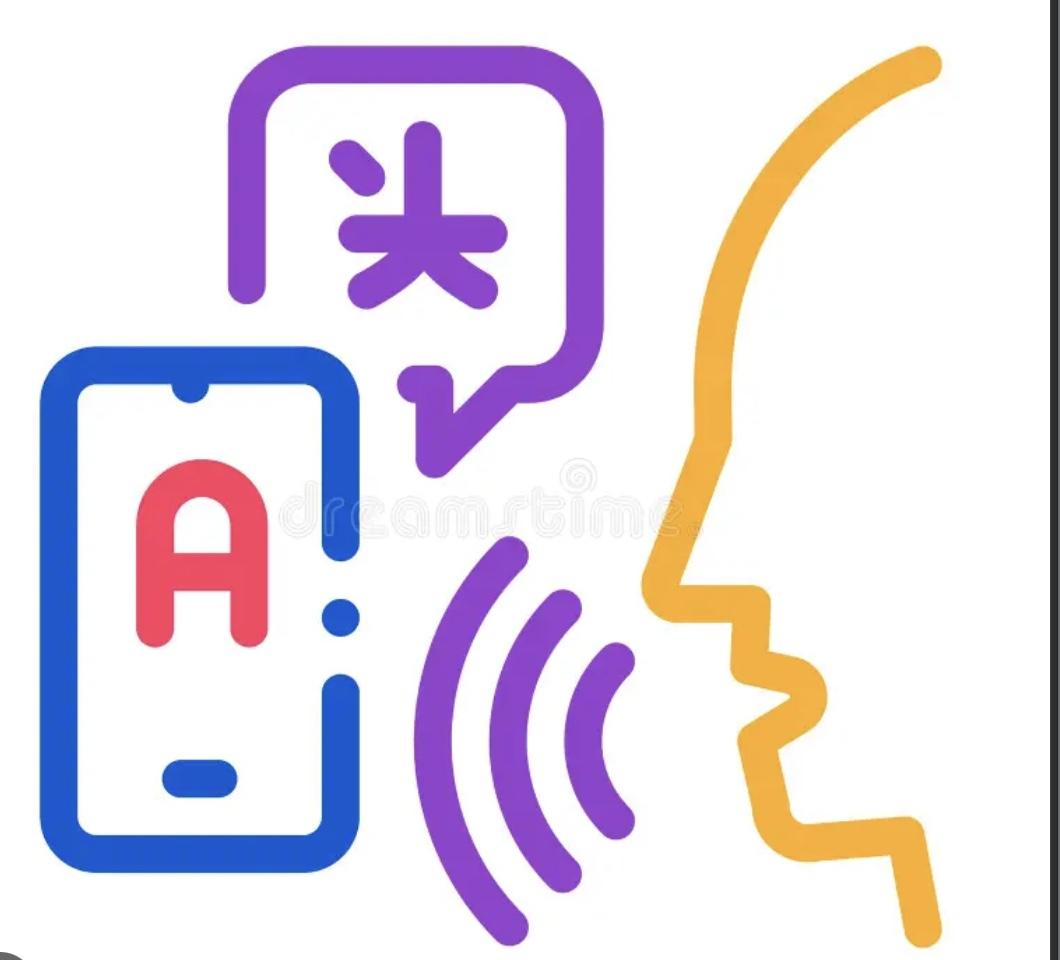 Who Shouldn’t  Interpret?

Family members, children 

*Emergent situations*
[Speaker Notes: Best Practices; listed in order of preference
Authorized - generically defined as “having been proficiency tested in some way” 
Bilingual Staff - being bilingual is not the same skill set as trained interpreter (ethics, HIPPA, specialized vocabulary, etc etc) 
Google stories “pulse” translated as “lentil” - HAS A PLACE “parent net” apps and doctors instructions on visit summaries for example 
 Family members and children - easy to imagine why inappropriate in both medical and school settings 
Emergent situations; Can this interaction be scheduled? (ie discipline).Can it wait 10 minutes to get video interpretation? Can it wait TWO minutes for telephone interpretation?]
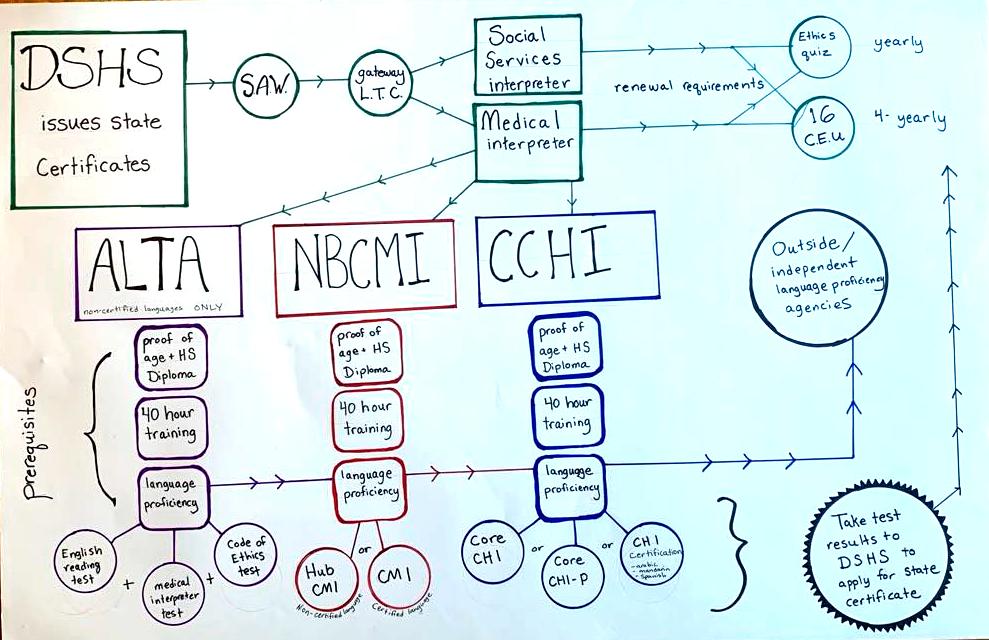 Path to State Certification
[Speaker Notes: Bring out the trifold diagram - point out disconnect for LDD For MEDICAL]
Possible Barriers to Certification
Acquiring Documents from Home Countries 
Costs (Translation, Testing, Etc) 
Computer/Tech experience
Time and Transportation
Languages with no clear path to certification
[Speaker Notes: Documentation may not exist (LLD) and when it does needs to be sent ($$$) and translated ($$$)
Most candidates will be trying to certify on top of working full time, cannot take weeks off to complete training, childcare etc - medical interpretation is not a full time job, esp. In LLD
Many from these communities only use mobile phones, don’t have access to desktop (not all sites you have to engage with are accessible)]